Better Than Socks
John 1:1-14
God’s Gift Identified    Rom. 6:23
God’s Gift Personified  John 3:16
	John 1:14
God’s Gift Personalized 
	John 1:11-13   1 John 3:1    1 John 3:16
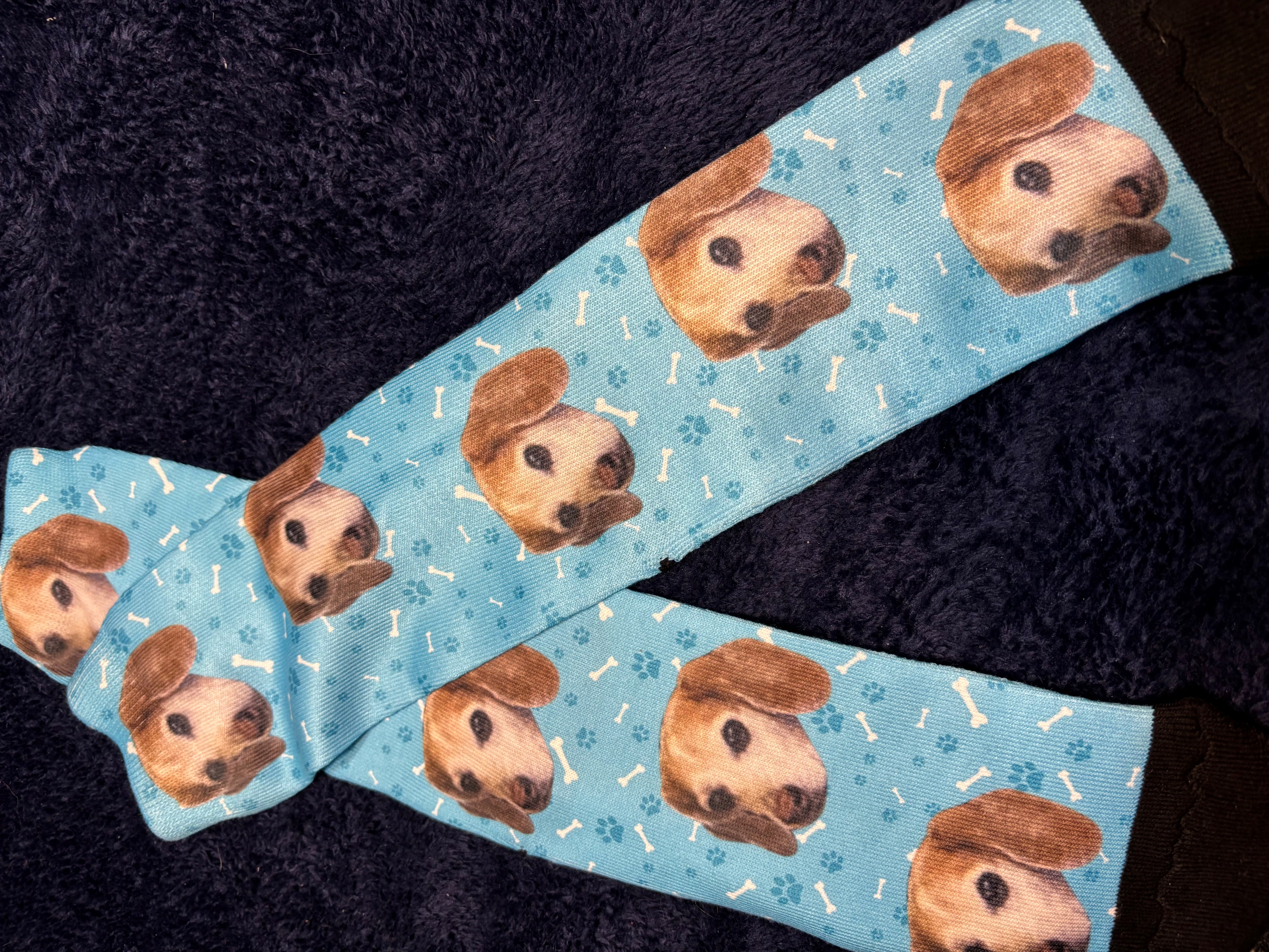